De Clovis à Charlemagne
www.ardoise-craie.fr
52 avant JC:
Bataille d’Alésia, la Gaule devient romaine
Gaule romaine
ANTIQUITE
MOYEN-AGE
476:
Chute de l’Empire Romain
3000 avant JC
Invention de l’écriture
An 1: Naissance de Jésus Christ
www.ardoise-craie.fr
Que veut dire « barbare » pour un Romain ?
D’où arrivent les peuples barbares?
Carte des migrations barbares
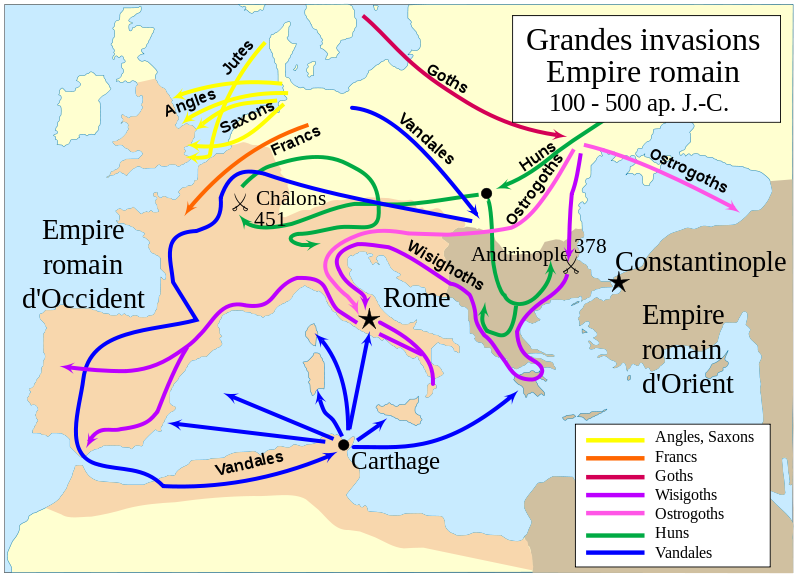 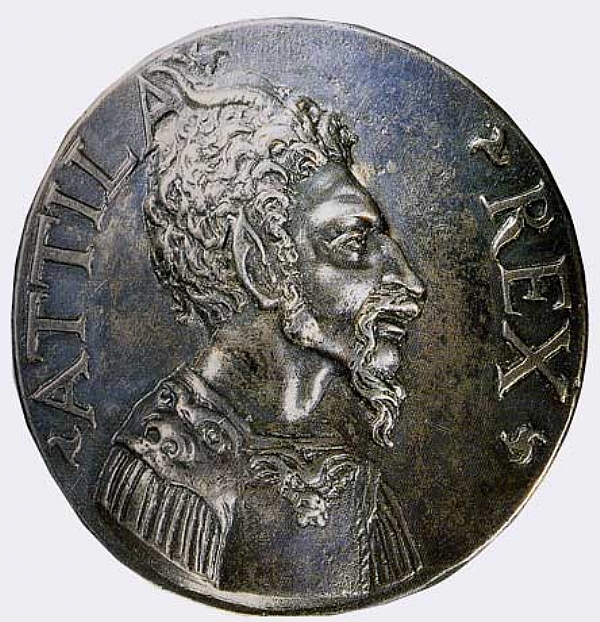 Représentation d’ Attila, chef des Huns
Le bruit s'est répandu de la soudaine apparition d'hommes inconnus, étranges, qui tantôt s'abattent comme l'ouragan du sommet des montagnes, tantôt semblent sortir de terre, et toujours anéantissent tout sur leur passage : les Huns. 
Les Barbares cherchent à s'installer hors de leur portée. Nos barrières s'ouvrent, le sol barbare vomit, comme un volcan, ses enfants sur notre territoire. 
Ammien Marcellin, historien, vers 376
3) Comment l’auteur décrit-il les Huns ?
4) Quelle est la conséquence de l’arrivée des Huns ?
www.ardoise-craie.fr
An 1: Naissance de Jésus Christ
52 avant JC:
Bataille d’Alésia, la Gaule devient romaine
3000 avant JC
Invention de l’écriture
476:
Chute de l’Empire Romain
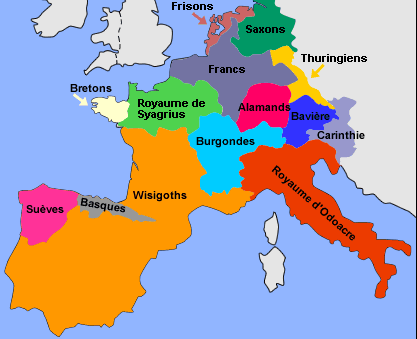 Royaume gallo-romain
Migrations barbares
Gaule romaine
Nomme les peuples barbares installés en Gaule.
Comment s’appelle les Barbares installés dans notre région actuelle?
A quoi ce nom te fait-il penser ?
ANTIQUITE
MOYEN-AGE
Carte de l’Europe et des différents royaumes barbares en 480
www.ardoise-craie.fr
De Clovis à Charlemagne
H3
Séance 1: Les migrations barbares
Coller frise

En 395, l’Empire Romain a perdu sa puissance et est divisé en 2: l’Empire Romain d’Occident et l’Empire Romain d’Orient.

Pour fuir un peuple redoutable, les Huns, des peuples barbares qui vivent aux frontières de l’Empire Romain d’Occident fuient et entrent dans l’Empire au IVème et Vème siècle.
Certains s’installent en Gaule.
Coller carte
www.ardoise-craie.fr
395
L’Empire Romain est divisé en 2
52 avant JC:
Bataille d’Alésia, la Gaule devient romaine
Gaule romaine
Ier – Vème siècles : invasions barbares
ANTIQUITE
MOYEN-AGE
476:
Chute de l’Empire Romain
3000 avant JC
Invention de l’écriture
An 1: Naissance de Jésus Christ
www.ardoise-craie.fr
………………………………………………………………………………………………………………………………………………………………………………
………………………………………………………………………………………………………………………………………………………………………………
………………………………………………..
………………………………………………………………………………………………………………….
…………………………………………..
……………………………..
………………………………………………………………………………………………………………………………………………………………………………
An 1: Naissance de Jésus Christ
………………………………………………………………………………………………………………………………………………………………………………
www.ardoise-craie.fr
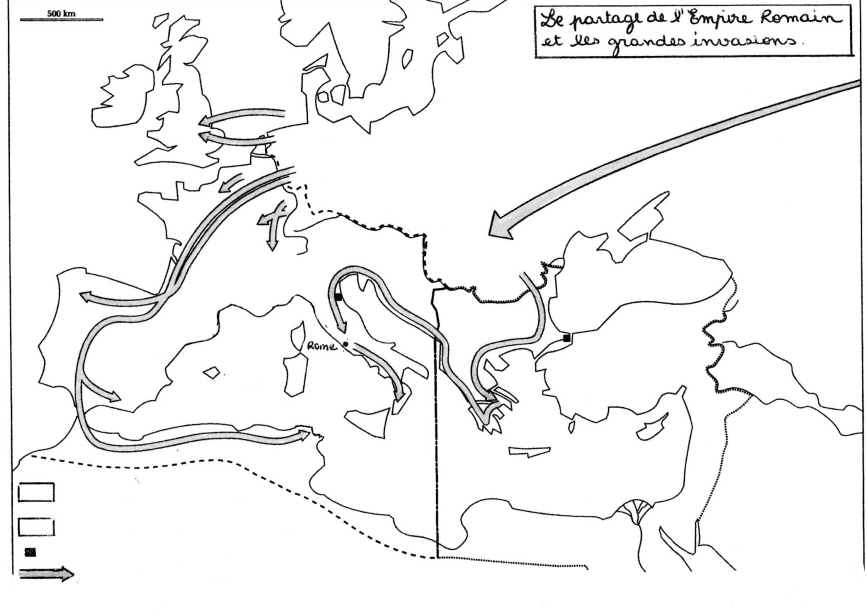 Le partage de l’Empire Romain et les grandes migrations
Saxons
Huns
Francs
Vandales
Burgondes
Wisigoths
RAVENNE
RAVENNE
RAVENNE
CONSTANTINOPLE
www.ardoise-craie.fr
Empire Romain d’Occident
Empire Romain d’Orient
CAPITALES
Invasions barbares
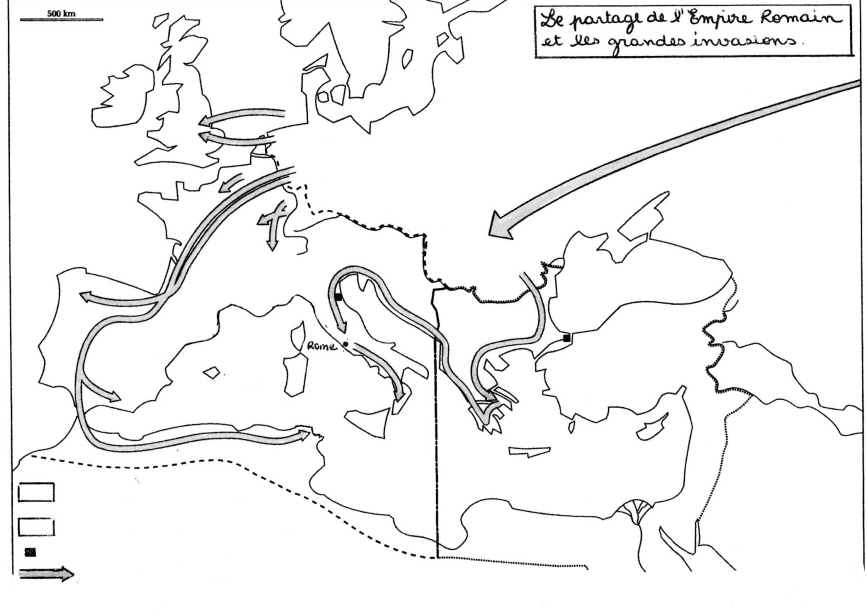 Le partage de l’Empire Romain et les grandes migrations
………………….
………………….
………………….
………………….
………………….
………………….
www.ardoise-craie.fr
……………………………………………….
……………………………………………….
……………………………………………….
……………………………………………….
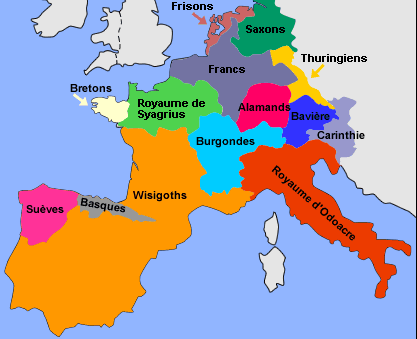 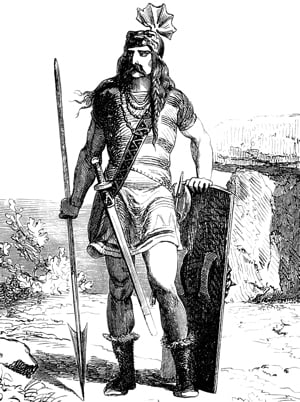 Carte de l’Europe et des différents royaumes barbares en 480
Royaume gallo-romain
Un chef franc, Clovis
www.ardoise-craie.fr
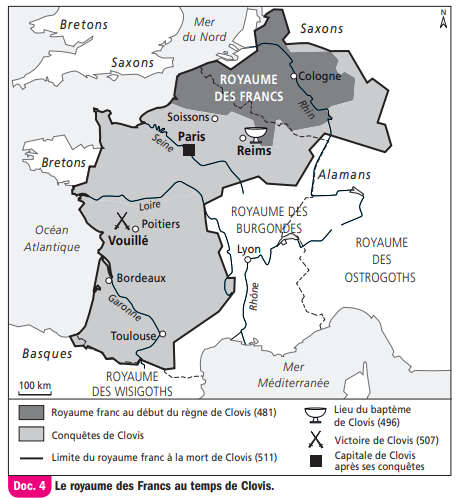 DOC 2 : Les royaumes barbares en Gaule en 480
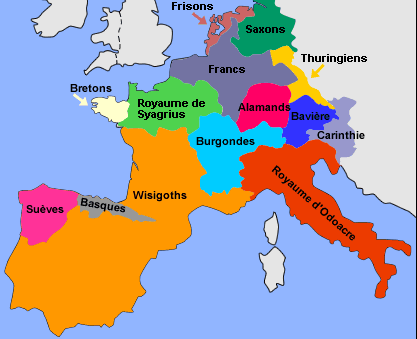 Royaume gallo-romain
Où sont installés les Francs au début du règne
de Clovis ?
2) Quels sont les autres royaumes barbares en 
Gaule ?
3) Lesquels vont être conquis par Clovis ?
DOC 3: L’évolution du royaume franc sous Clovis
www.ardoise-craie.fr
www.ardoise-craie.fr
Le baptême de Clovis en 496, tablette en ivoire du IX e siècle.
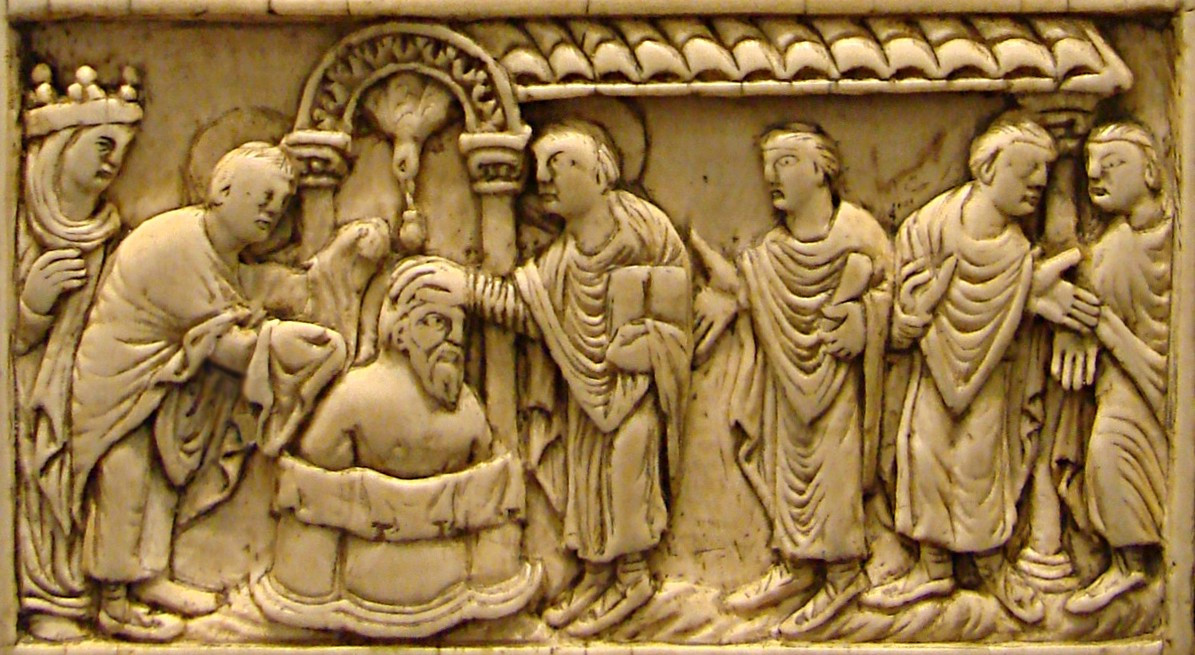 Est-ce que l’artiste était présent au baptême de Clovis ?

2) Place les mots suivants dans les cadres:  Clovis ; l’évêque Rémi ; la reine Clotilde

3) Pourquoi Clovis devient-il chrétien ?
www.ardoise-craie.fr
H3
Séance 2: Qui est Clovis ?
Voir fiche H3 Séance 2
Clovis, un roi franc qui croient en plusieurs dieux, veut agrandir son royaume. Il se lance à la conquête de la Gaule et l’unifie.

Après une difficile victoire contre les Alamans, Clovis décide de se convertir au christianisme: il se fait baptiser et croit maintenant en Jésus Christ.

Le nom de son peuple donnera son nom à notre pays: la France.
www.ardoise-craie.fr
395
L’Empire Romain est divisé en 2
52 avant JC:
Bataille d’Alésia, la Gaule devient romaine
Gaule romaine
6è – 8è siècles
1er – 5ème siècles : invasions barbares
ANTIQUITE
MOYEN-AGE
476:
Chute de l’Empire Romain
3000 avant JC
Invention de l’écriture
An 1: Naissance de Jésus Christ
511
Mort de Clovis
496
Baptême de Clovis
www.ardoise-craie.fr
395
L’Empire Romain est divisé en 2
496
Baptême de Clovis
751
Fin des Mérovingiens
511
Mort de Clovis
6è – 8è siècles: les Mérovingiens
1er – 5ème siècles après JC :  les invasions barbares
ANTIQUITE
MOYEN-AGE
476:
Chute de l’Empire Romain
www.ardoise-craie.fr
www.ardoise-craie.fr
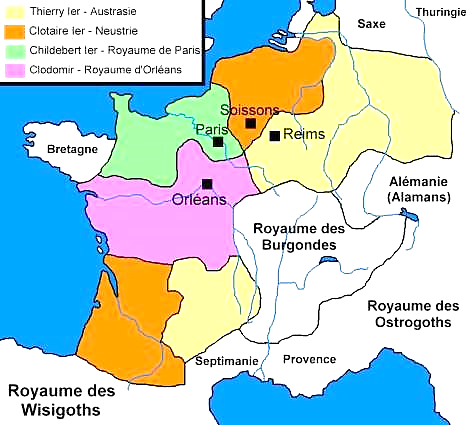 Combien de fils Clovis avait-il ? 
Nomme les villes capitales des 4 nouveaux royaumes.
Comment reconnais-tu le roi?
Partage du royaume de Clovis en 511
perdit peu à peu tout pouvoir
mais transmettait les ordres qu’on lui dictait.
comme le font les paysans.
www.ardoise-craie.fr
H3
Séance 3: La dynastie des Mérovingiens 
Voir fiche H3 Séance 3 et frise bilan
A la mort de Clovis en 511, son royaume est partagé entre ses 4 fils:
- Royaume de Paris
- Royaume d’Orléans
- Royaume de Reims
- Royaume de Soissons

La dynastie des Mérovingiens (Clovis et tous ses descendants) règne sur la France de 476 à 751.
Les derniers rois mérovingiens n’ont plus de pouvoir et sont appelés rois fainéants.
www.ardoise-craie.fr
perdit peu à peu tout pouvoir
mais transmettait les ordres qu’on lui dictait.
comme le font les paysans.
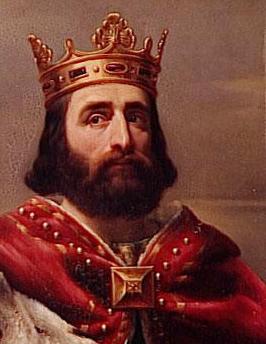 Les conseillers du rois = LES MAIRES DU PALAIS
CHARLES MARTEL (en latin Carolus Martellus)
www.ardoise-craie.fr
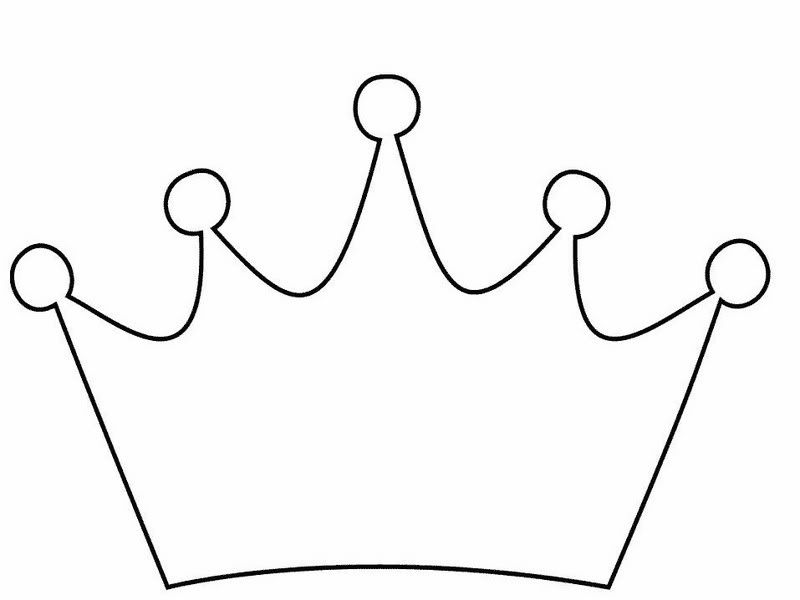 Un Maire du Palais, Charles Martel, se proclame Roi des Francs
395
L’Empire Romain est divisé en 2
751
Fin des Mérovingiens
496
Baptême de Clovis
511
Mort de Clovis
1er – 5ème siècles après JC :  les invasions barbares
6è – 8è siècles: les Mérovingiens
MOYEN-AGE
476:
Chute de l’Empire Romain
www.ardoise-craie.fr
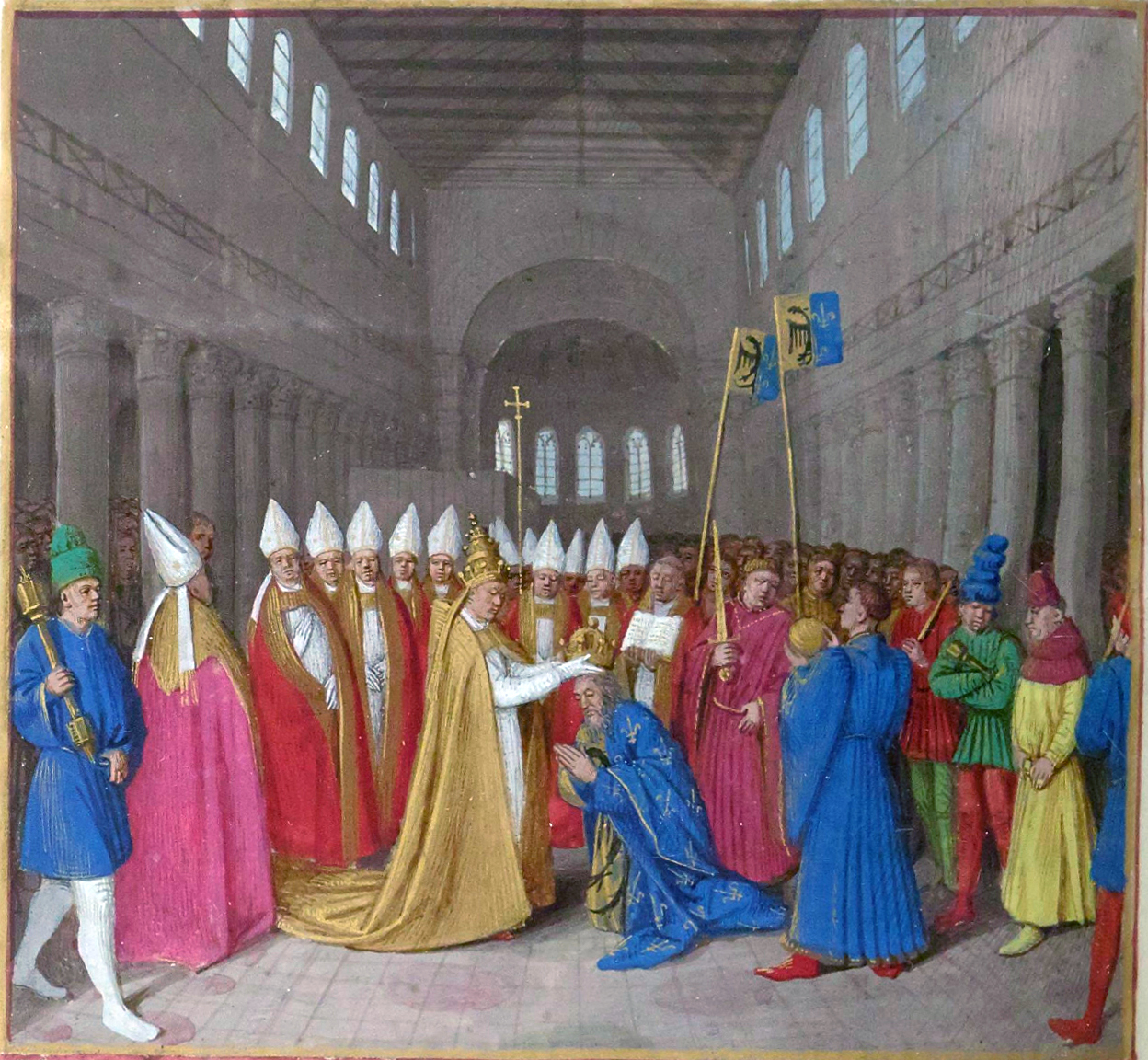 DOC 1 : Sacre de Charlemagne (800)
= Charlemagne devient Empereur
Qui sont les 2 personnages centraux?

2) Comment les reconnais-tu ?
Charlemagne
Le Pape
www.ardoise-craie.fr
DOC 2 : Les conquêtes de Charlemagne (768 – 814)
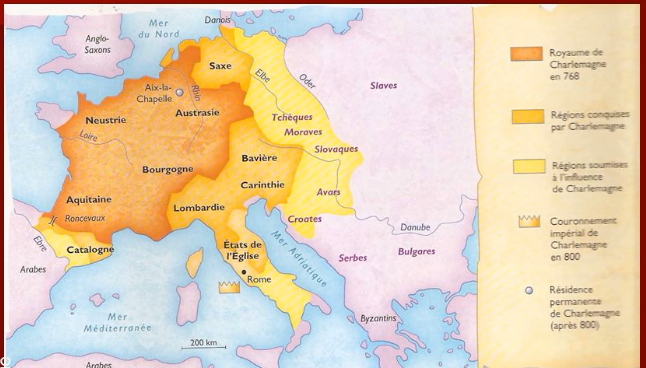 Royaume de Charlemagne en 768


Régions conquises par Charlemagne

Régions soumises à l’influence de Charlemagne

Sacre de Charlemagne en 800


Capitale de l’Empire à partir de 800
www.ardoise-craie.fr
DOC 3
Charlemagne divise son Empire en 250 comtés: 

Ayant reconnu ta fidélité, je te donne la fonction de comte de cette région pour que tu le diriges et que tu l'administre en me restant toujours fidèle. Tu réprimeras les crimes des bandits et des malfaiteurs. Tu apporteras toi-même à notre trésor tous les impôts qui lui reviennent.
 D'après un formulaire de désignation de comte
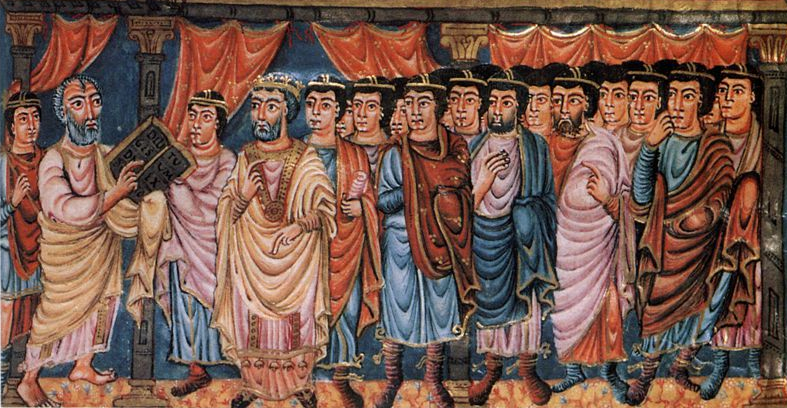  DOC 4 :Charlemagne et ses comtes écoutant la lecture d'un capitulaire impérial (9ème siècle)
3) Comment Charlemagne organise-t-il son Empire ?

4) A quoi servent les comtes ?
www.ardoise-craie.fr
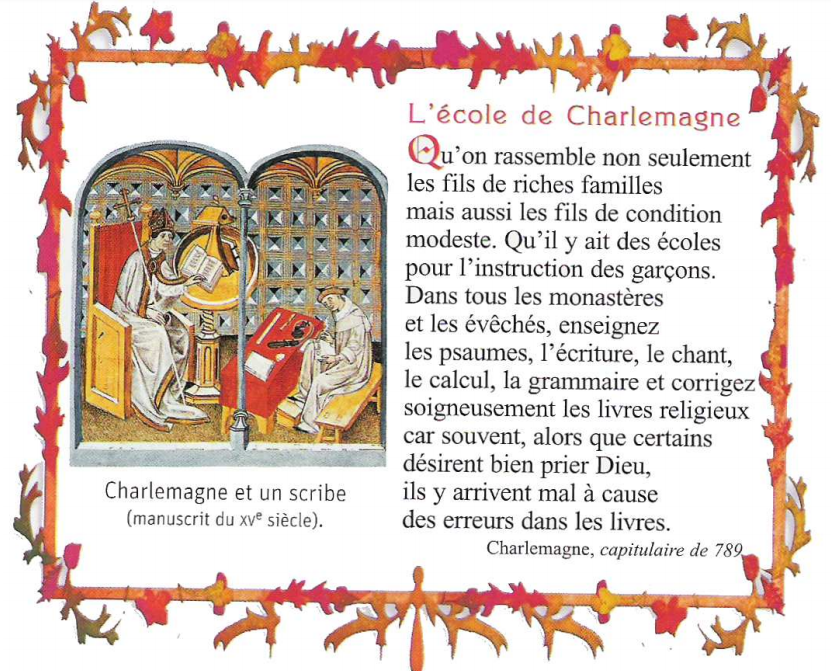 DOC 5:
5) Pour Charlemagne, qui doit bénéficier d’une instruction ?

6) Quelles sont les matières enseignées à l’école ?

7) Qui va enseigner dans ces écoles ?
www.ardoise-craie.fr
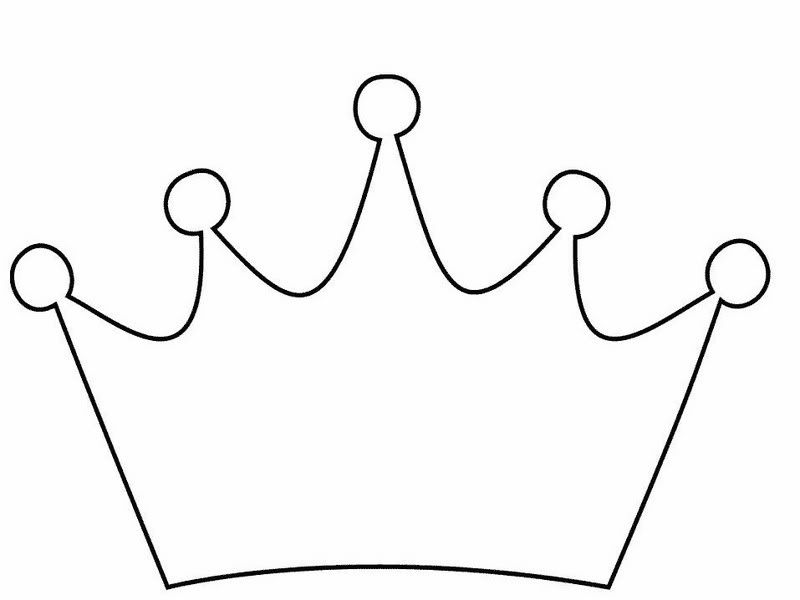 800
Sacre de Charlemagne à Rome
Un Maire du Palais, Charles Martel, se proclame Roi des Francs
395
L’Empire Romain est divisé en 2
987
Fin des Carolingiens
768
Charlemagne, roi des Francs
751
Fin des Mérovingiens
496
Baptême de Clovis
511
Mort de Clovis
1er – 5ème siècles après JC :  les invasions barbares
8è – 10è siècles: les Carolingiens
6è – 8è siècles: les Mérovingiens
MOYEN-AGE
476:
Chute de l’Empire Romain
www.ardoise-craie.fr
Séance 4: Qui est Charlemagne ?
Voir fiche H3 Séance 4 et frise
H3
Au VIIIè siècle, les Mérovingiens n’ont plus de pouvoir. Ils se font dicter les ordres par leurs conseillers, appelés les maires du palais. Un maire du palais, Charles Martel, se fait proclamer roi.
Il crée une nouvelle dynastie: Les Carolingiens.


Coller carte mentale
www.ardoise-craie.fr
CHARLEMAGNE
Charlemagne encourage l’ouverture d’écoles pour former des moines et évêques instruits
Charlemagne agrandit son Empire grâce à de nombreuses conquêtes et le divise en comtés.
Les comtes font appliquer les lois, rendent la justice et collectent les impôts dans les comtés.
www.ardoise-craie.fr
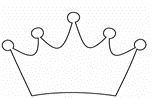 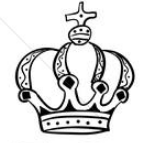 768: Charlemagne, roi des Francs
800: Le Pape sacre Charlemagne Empereur à Rome
DOC 1: La généalogie partielle de Charlemagne
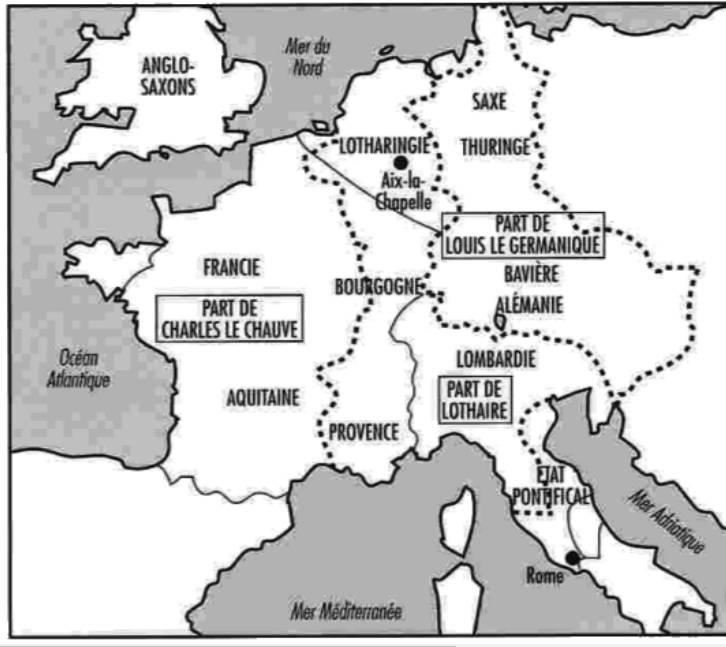 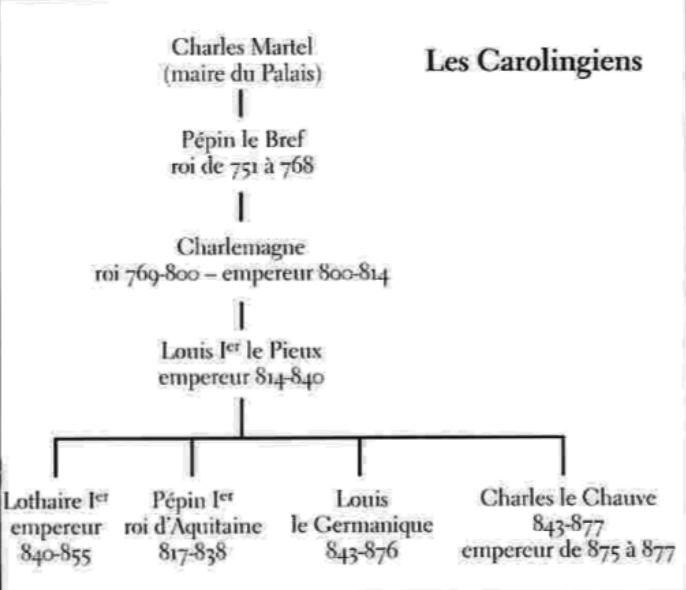 Charles Martel
(maire du palais)
Pépin le Bref
Charlemagne
Roi 768-800 puis Empereur 800-814
Louis Ier « Le Pieux »
Empereur 814-840
Louis le Germanique
Pépin Ier
Lothaire Ier
Charles le Chauve
1) Qui sont les 3 petits-fils de Charlemagne ?
2) Colorie leur nom d’une couleur différente.
3) Utilise ces couleurs pour légender le partage de l’Empire.
4) En quelle année a lieu le partage de l’Empire?
www.ardoise-craie.fr
DOC 2 : Partage de l’Empire en 843
DOC 3 : Le déclin de l’Empire carolingien
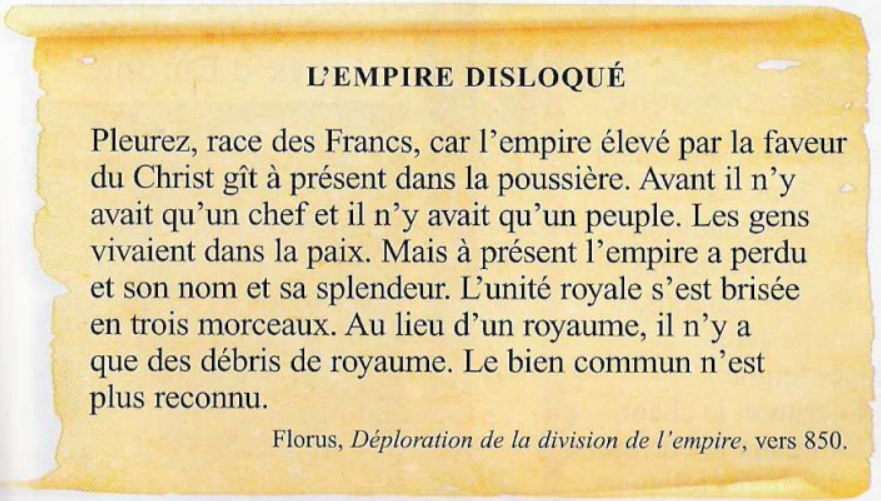 5) Quelles sont les principales conséquences du partage de l’Empire carolingien ?
L’Empire est divisé, il est fragilisé, il va donc disparaître
www.ardoise-craie.fr
Séance 5: Le déclin de la dynastie carolingienne
Voir fiche H3 Séance 5 et frise bilan
H3
La dynastie carolingienne (Charlemagne et ses descendants) gouverne un Empire du 8ème au 10ème siècle.

En 843, l’Empire est partagé entre les 3 petits-fils de Charlemagne.
Ce partage fragilise l’Empire qui va progressivement perdre sa puissance et disparaître.
www.ardoise-craie.fr
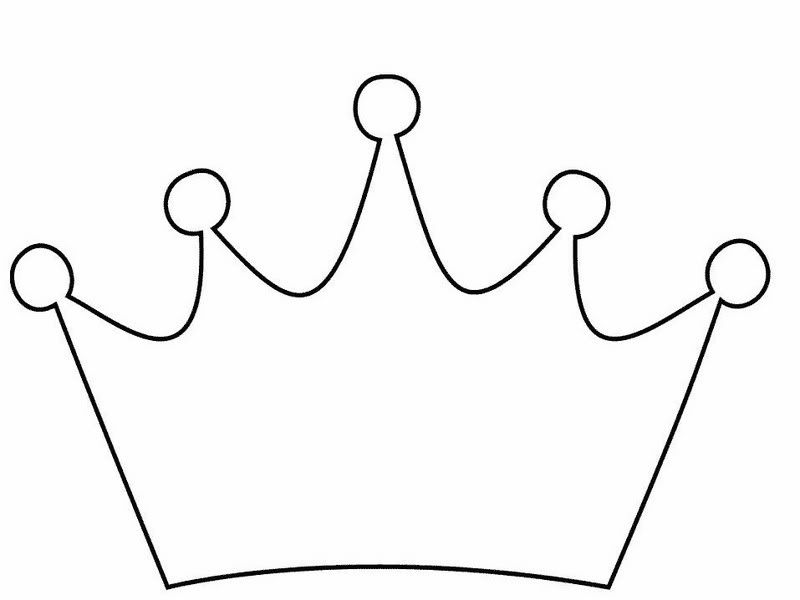 800
Sacre de Charlemagne à Rome
Un Maire du Palais, Charles Martel, se proclame Roi des Francs
395
L’Empire Romain est divisé en 2
987
Fin des Carolingiens
768
Charlemagne, roi des Francs
751
Fin des Mérovingiens
496
Baptême de Clovis
511
Mort de Clovis
1er – 5ème siècles après JC :  les invasions barbares
8è – 10è siècles: les Carolingiens
6è – 8è siècles: les Mérovingiens
MOYEN-AGE
476:
Chute de l’Empire Romain
www.ardoise-craie.fr